Household Sustainability
Transition Town Hastings
Sustainability
Zero Carbon – Reduce > eliminate energy for buildings
Transport – Reduce emissions
Food – Reduce impact of production, packaging and transport
Materials – Minimize impact of manufacture and transport
Zero waste – Reduce, re-use, reprocess, convert to energy
Water – Reduce consumption (and waste)
Natural habitats & wildlife – Conserve and enhance
Culture & heritage – Preserve valuable aspects 
Equity & fair trade – Promote social justice
Health & happiness – Improve health and wellbeing
16th April 2016
[Speaker Notes: What do we mean by sustainability?  Sample list from One Planet Living
Main focus on 1 to 6 in this workshop
“Sustainability is the ability to continue a defined behaviour indefinitely” – economic, environmental, social
Brundtland Commission in 1987: "..development that meets the needs of the present without compromising the ability of future generations to meet their own needs" 

Intro text to carbon conversations.]
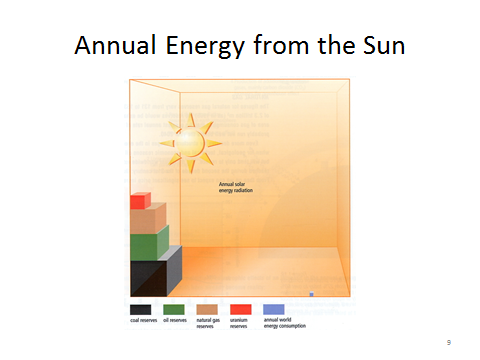 16th April 2016
UK Emissions 1
16th April 2016
[Speaker Notes: Kyoto 2020 target of -20% on 1990 met by 2008]
UK Emissions 2
16th April 2016
[Speaker Notes: Impact of adding in traded emissions
Note impact of 2008 recession – trend is probably still upwards when GDP resumes growth
Illustrates the carbon impact of stuff]
UK Emissions 3
16th April 2016
[Speaker Notes: Where we have to get to – Climate Change Act
Domestic emissions are approximately 25%]
Quiz
16th April 2016
[Speaker Notes: Purpose – to set sustainable emissions into a global context]
Answers
[Speaker Notes: Keep figure of ~ 2 te/yr of CO2e as a sustainable level in mind

28 litres for tea, >1400 litres for 100g of chocolate]
Domestic Emissions 1
16th April 2016
[Speaker Notes: Excludes transport
Note: Energy as opposed to emissions]
Domestic Emissions 2
16th April 2016
[Speaker Notes: Illustration of make-up of domestic emissions – 15te
Link to quiz answers
Numbers vary from different sources: England or UK wide, CO2 only or GHG, basket of what is included
Doesn’t fully address embodied emissions]
Domestic Emissions 3
16th April 2016
[Speaker Notes: Only modest improvement – some recession effect]
Domestic Emissions 4
16th April 2016
[Speaker Notes: Whilst some electrical appliance consumptions have been reducing, consumer electronics have done the opposite

Consider amount on & of standby usage, Samsung allegations]
Energy Use
16th April 2016
[Speaker Notes: Explanation of difference between power and energy (kW vs kWh) as a precursor to energy bill exercise]
Domestic Emissions 5
16th April 2016
[Speaker Notes: Example of how one can make improvements by choice of appliance]
Embodied emissions
16th April 2016
Travel
16th April 2016
[Speaker Notes: Quantitative as well as qualitative considerations
Unsustainable aspect of globalisation]
Cargo transport
16th April 2016
[Speaker Notes: Perishables out of season
Food package labelling – grapes, salads, flowers
Rule of thumb: Air 100 – 150 times surface transport]
Food
16th April 2016
How Do We Change?
16th April 2016
[Speaker Notes: Dis-incentives, penalties & regulation do not work with governments – they lose votes
Incentives do not work well with the Treasury – where to find the money?
What do we do?
Behaviour change – refer to later exercise with energy bills
Bounceback effect]
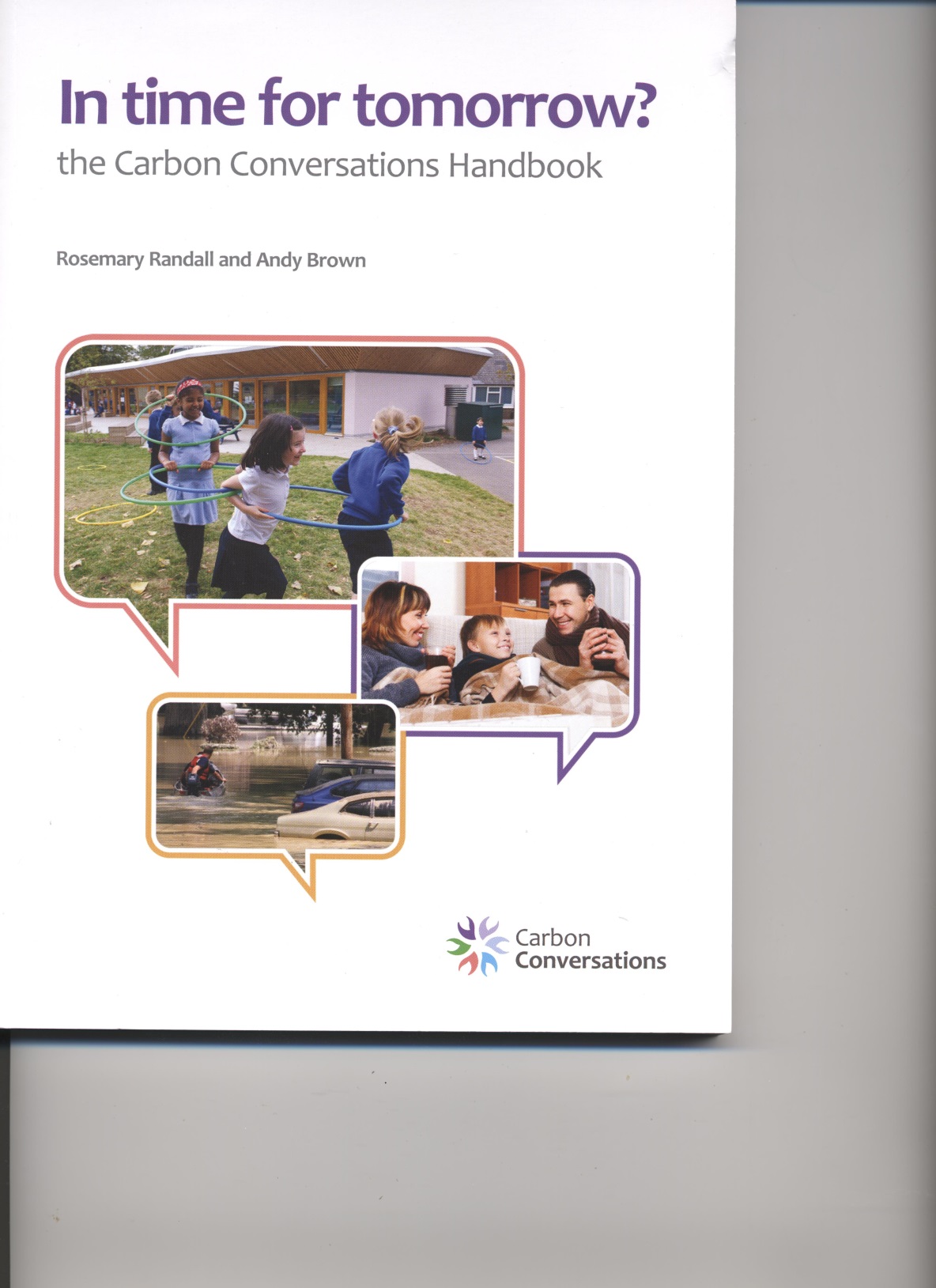 http://www.carbonconversations.org/
16th April 2016
Handout
Information on behaviour changes that will increase sustainability and often reduce cost
16th April 2016
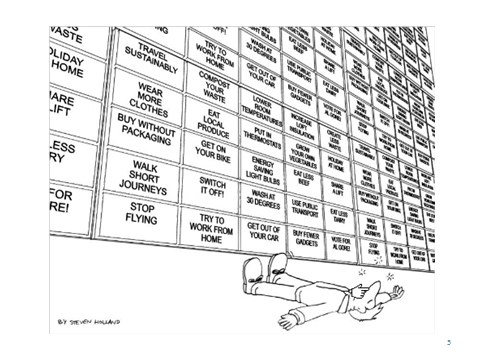 16th April 2016
Thank you
"You must be the change you wish to see in the world." – Mahatma Gandhi
Ian Smith
transitionenergy@gmail.com
16th April 2016
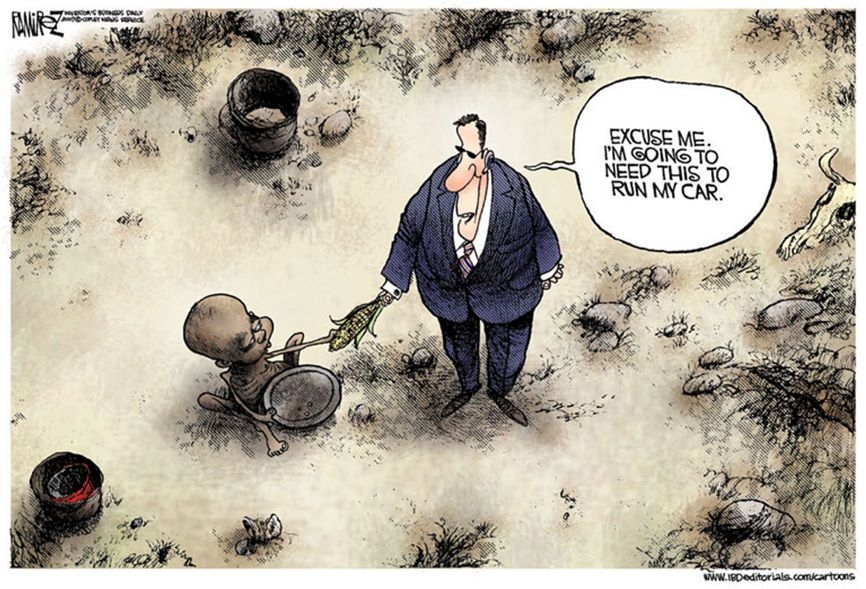 16th April 2016
Factors affecting energy use in the home
Type of house
Size & age
Type – detached/semi/terraced/bungalow
Airtightness
Insulation levels
Windows – size/glazing quality
Construction – brick/stone/timber
Other – orientation/form factor/site exposure/location in UK
16th April 2016
Factors affecting energy use in the home
Lifestyle/behaviour
Occupancy – number of people/transient/all day
Thermostat temperature settings
Showers vs baths/amount of their usage
Temperature tolerance of occupants
Clothing
Amount of appliances/electrical goods
Extent to which  appliances/electrical goods are left on standby
Switching electrical items (eg. lights, TVs) off when not needed
Lighting levels
Use of curtains/shutters/blinds
Use of washing line
Use of wet appliances (eg. full loads only, low temperatures)
Use of supplementary heating (eg. portable electric heaters)
16th April 2016
Factors affecting energy use in the home
Efficiency of equipment
Type of lighting – incandescent/halogen/fluorescent/LED
Configuration of lighting/luminaire efficiency
Energy efficiency of appliances
Standby electrical consumption
Heating controls – programmers/radiator thermostats
Efficiency of boiler
16th April 2016
Factors affecting energy use in the home
Heating fuel/electricity use adjustment factors
Energy for cooking – gas/oil/electricity/wood
Storage heaters
Immersion heater
On site electricity generation (eg. PV)
Solar thermal heating
Electric vehicle charging
16th April 2016
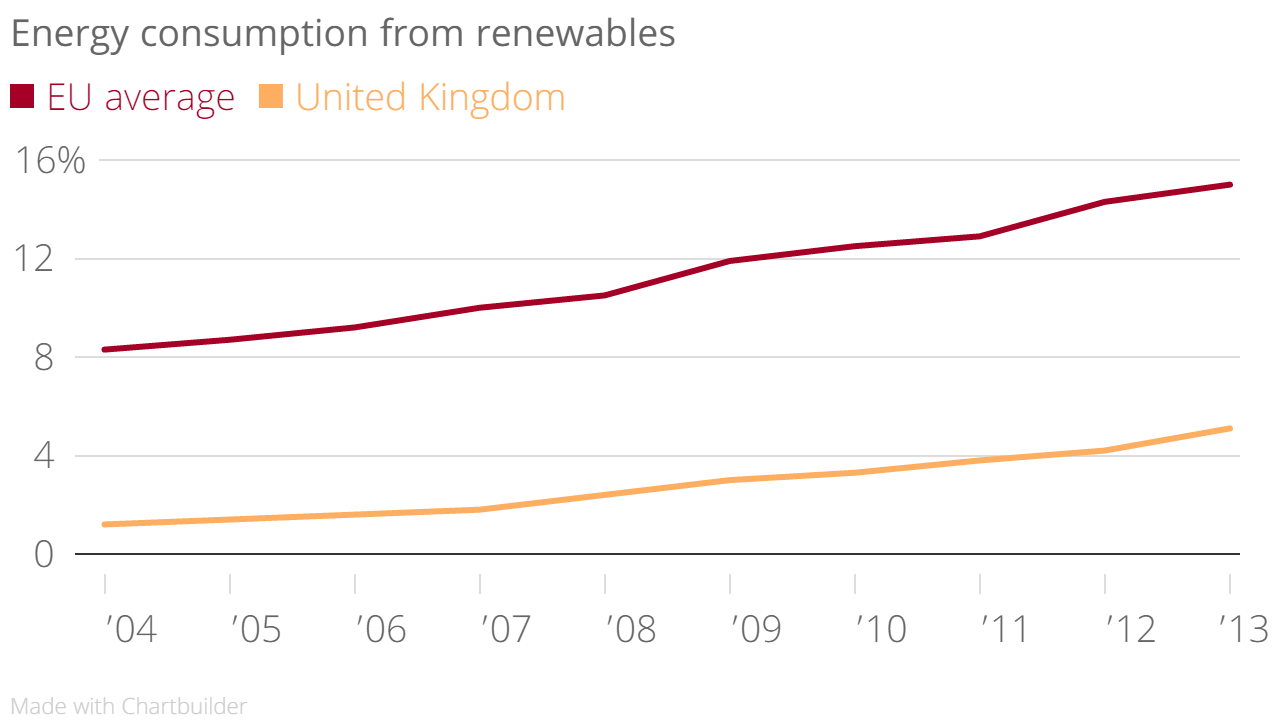 16th April 2016